If I Don’t Scat Sing,How Can I Teach It?Strategies to help choir directors who are new to the jazz idiom demystify vocal improvisationA Breakout Session at the SWACDA Conference
Presented by Dr. Justin Binek (Kansas City Kansas Community College)
Wednesday, March 4: Vocal Jazz Immersion Day
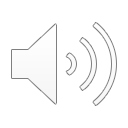 Scat Singing: Help!
First things, first: ask questions whenever you have them! And there truly is no such thing as a dumb question.
For many choir directors, the art of wordless vocal improvisation, better known as “scat singing,” is one of the scariest parts of teaching jazz.
Very few music education programs prepare choral educators in the area of jazz pedagogy, including improvisation.
The default instruction to students: “Well… Just make something up.”
A Lot of Improv Isn’t Really Improvised
The prompt of “make something up” doesn’t help students, and it’s also not what professional jazz singers do.
Proficient jazz singers call upon a variety of patterns and melodic ideas gleaned through hours upon hours of practice.
A better term than “jazz improv” would be “spur-of-the-moment composition, using musical tools that the soloist has acquired,” but that doesn’t roll of the tongue quite so well.
Think of improv like breadmaking (I love bread). If you are setting out to make a loaf of bread, you don’t just reach for random ingredients in the kitchen; you use specific ingredients that can be combined in creative ways to produce different types of bread… But it’s still bread!
“Tools” for our improv “Toolbox”
There are several key “tools” that we can help our students learn to use that are quick to internalize AND sound really good. These include:
1. Variation on the melody of the song.
2. Simple patterns on the chords of the song.
3. Simple patterns on scales.
4. Patterns on the blues scale.
5. Ideas copied from great solos.
And, above all else: Groove! A melodically and harmonically “simple” solo that locks into the swing, or bossa nova, or samba feel ALWAYS sounds hipper than a melodically and harmonically complex one that doesn’t.
The Scat Syllable Pledge
I, (state your name), do solemnly swear that I will never, ever, ever, ever use the following scat syllables in an improvised scat solo:
Shoobie-Doobie;
Scoobie-Doobie;
Wop, Bam, Bow;
Zwee and Squee;
Scat, and *Jazzzzzz;
So help me, Ella.
Tool #1: Variation on the Melody
Theme and Variation: it’s not just for classical music anymore! We’re going to play with the jazz standard “Bye, Bye, Blackbird” for this tool.
One of the quickest and easiest ways to help students get comfortable with the concept of wordless improvisation is to have them start by singing the melody on scat syllables.
If the students are comfortable with that, then encourage them to stretch a little bit with ornaments or small modifications.
As the students’ ears develop further, the more comfortable they will be wandering further from the melody.
This exercise also helps reinforce the form of the song!
Tool #2: Simple Chord Patterns
Part of what makes jazz fun (and at times frustrating) is the harmonies. The sooner that students can become comfortable, the more success they will have on a tune. We’re going to use the standard “There Will Never Be Another You” for this exercise.
First things first: have students sing the bass roots of every chord, in time, with the progression. This also builds familiarity with the form AND gets students thinking about listening for the bass.
Then, I love to have students sing patterns on the root, the second, the third, and the fifth of every chord (Do-Re-Mi-So, basically). Sevenths can come later, but foundational harmony is king here!
And… While I might not want to listen to an entire solo of 1-2-3-5 on every chord, it can actually lead to some pretty great lines!
Tool #3: Patterns on Scales
JazzHack of the day: for the vast majority of jazz standards, if you sing ideas based on the scale associated with the key signature of the piece AND NOTHING ELSE, it’s going to sound pretty good most of the time. (Yes, there are lots of exceptions, but this holds true for a TON of tunes.)
Scalar patterns like 3rds, 4ths, enclosures (surrounding Do, Mi, and So with the neighbors above and below) all fall into the category of “Things that sound a whole lot more complex than they actually are.”
Read along with the written scat solo in “Reparations,” as an example of how scalar lines and scalar patterns can be used to create cool ideas that guide the listener’s ear to certain points.
Tool #4: Patterns on the Blues Scale
Jazz is a direct descendent of the blues. And there is an altered pentatonic scale that is a foundational melodic element of the blues (and by extension, jazz).
Take the standard Pentatonic Scale (Do-Re-Mi-So-La-Do).
Start it on La (La-Do-Re-Mi-So-La).
Add a pitch bend (La-Do-Re-Ri-Mi-So-La).
Boom! Blues scale!
Your students already know this scale, because if they listen to pop music, they hear it. It’s the “B” in “R&B,” after all.
Call-and-response is a great way to help students build vocabulary. Doing so over a 12-bar blues progression is even better!
Tool #5: Steal!!!
We’re approaching things in a rather “academic” sort of perspective, but every great jazz musician I know truly learned to improvise by listening to great improvisers, stealing ideas from them, and modifying those ideas to build new ideas.
Great scat singers to listen to (in more or less chronological order, leaving out lots and lots of people): Louis Armstrong, Ella Fitzgerald, Eddie Jefferson, Anita O’Day, Jon Hendricks, Sarah Vaughan, Mel Tormé, Chet Baker, Betty Carter, Mark Murphy, George Benson, Al Jarreau, Bobby McFerrin, Dee Dee Bridgewater, John Pizzarelli, Kurt Elling, Darmon Meader, Rosana Eckert…
Consider Ella Fitzgerald’s “How High the Moon” – how many ideas can you (and/or your students) find to use as building blocks?
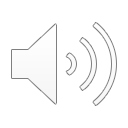 Wrapping it up…
Questions?
Please feel free to follow up with me at justinbinek@gmail.com or jbinek@kckcc.edu. I’m also active on social media, and I’m always happy to offer whatever help I can give!
For books, I highly recommend Bob Stoloff’s Scat! and Michele Weir’s Vocal Improvisation for beginning singiners. Michele’s iOS app, ScatAbility is also great (and I happen to be one of the featured clinicians!).
If you’d like more transcriptions of historically significant scat solos, I contributed transcriptions and analyses of six classic solos to Diana Spradling’s book, Jazz Singing: Developing Artistry and Authenticity (Sound Music Publications). I also wrote an entire dissertation on Ella Fitzgerald’s syllabic vocabulary, which can be accessed through the University of North Texas Libraries website (library.unt.edu).
Thanks for being here! Go and make great music!
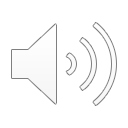